Изображение земной поверхности на плоскости
Системы географических и геодезических координат
Система географических координат –единая система для всех точек Земли. Уровневая поверхность принимается за поверхность сферы. Начало отсчета в географической системе координат принимают начальный меридиан РМ0Р1 ,проходящий через центр Гринвичской обсерватории на окраине Лондона, и плоскость экватора EQ.
Географическая система координат
EQ-плоскость экватора, РМ0Р1 – начальный меридиан (гринвич), 
	λ- географическая долгота(0-180°, восточные и западные), φ- географическая широта(0-90 °, северные и южные).
Система  геодезических  координат 
- определяет положение точек на поверхности эллипсоида вращения.
В - геодезическая широта т.М, 
L – геодезическая долгота
МО1 - нормаль — это прямая, ортогональная (перпендикулярная) касательному пространству (касательной прямой к кривой, касательной плоскости к поверхности и т. д.).
Зональная система прямоугольных координат Гаусса
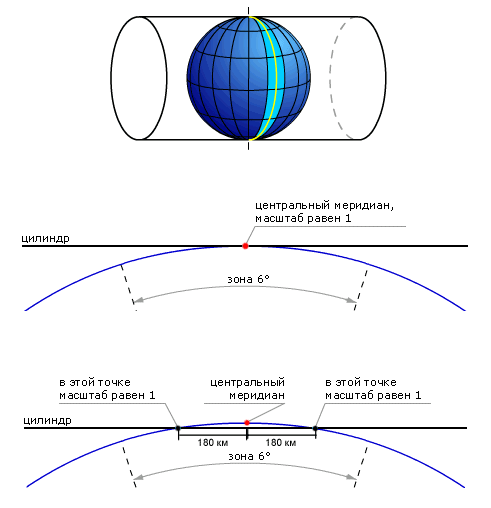 Поверхность земного шара переносят на плоскость по частям - зонам. Земной шар делят меридианами на зоны размером 3-6°.
Чтобы изображать отрицательные значения координат, ординату осевого меридиана зоны принимают за 500км(т.е.на 500км к западу).